Representation of aversive prediction errors in the human periaqueductal gray
Mathieu Roy, Daphna Shohamy, Nathaniel Daw, Marieke Jepma, G Elliott Wimmer & Tor D Wager

Nature Neuroscience 
5 October 2014; doi:10.1038/nn.3832
prediction errors
ample evidence for appetitive PEs:
phasic activity of dopamine neurons in mice, rats, monkeys and humans
release of dopamine in rats, humans
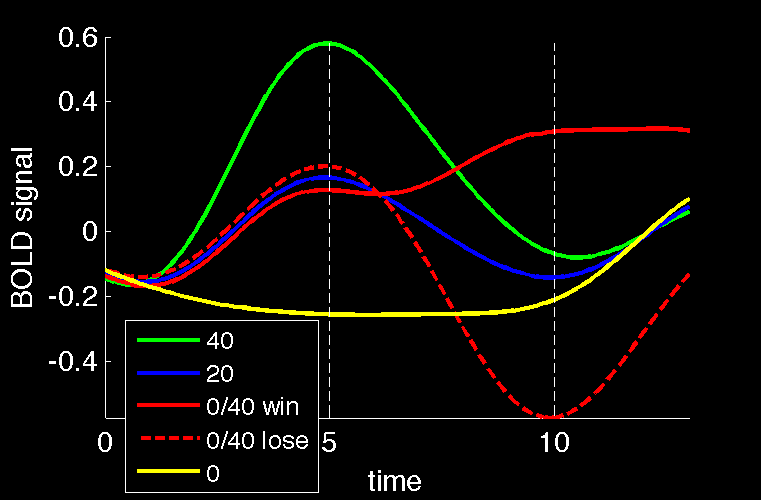 You won
40 cents
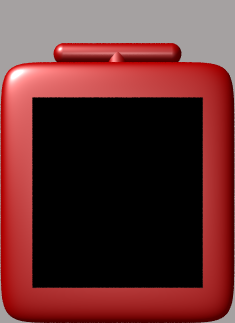 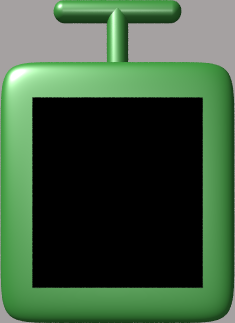 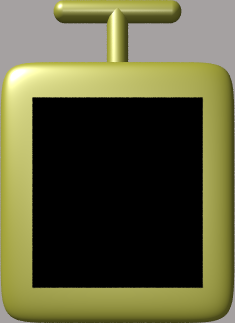 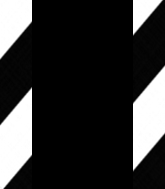 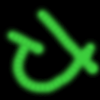 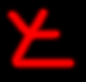 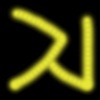 Human Prediction Errors
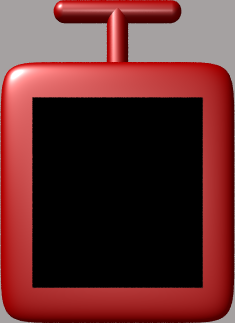 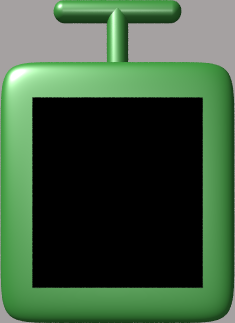 what would a prediction error look like (in fMRI BOLD)?
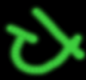 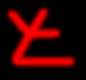 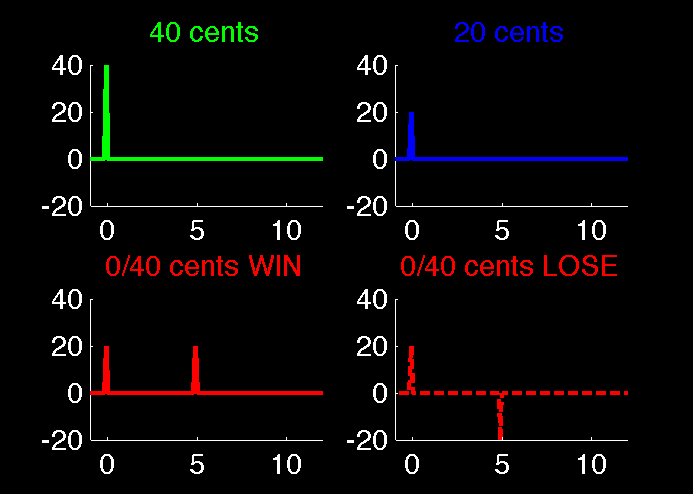 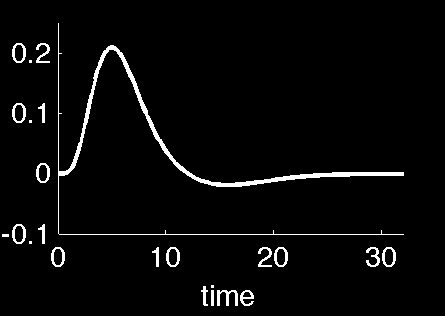 Niv & O’Doherty
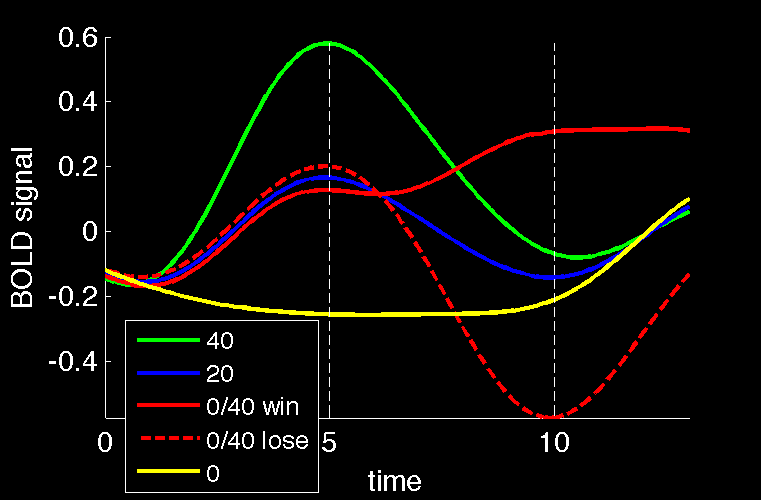 You won
40 cents
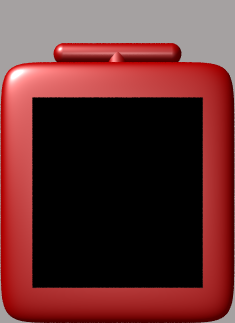 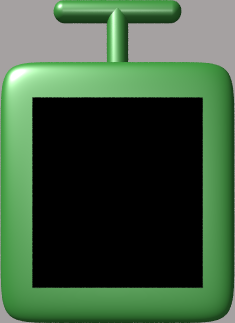 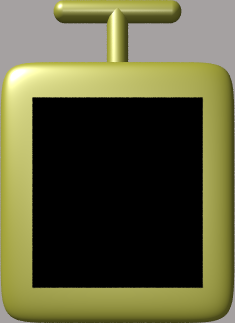 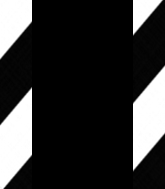 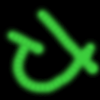 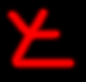 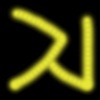 Human Prediction Errors
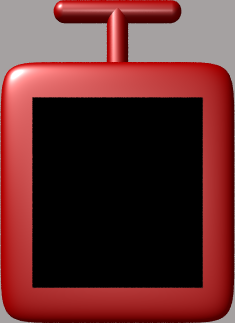 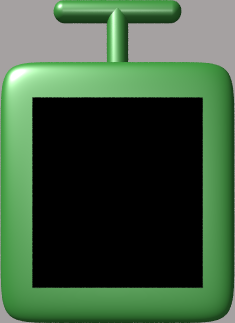 what would a prediction error look like (in fMRI BOLD)?
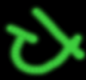 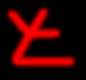 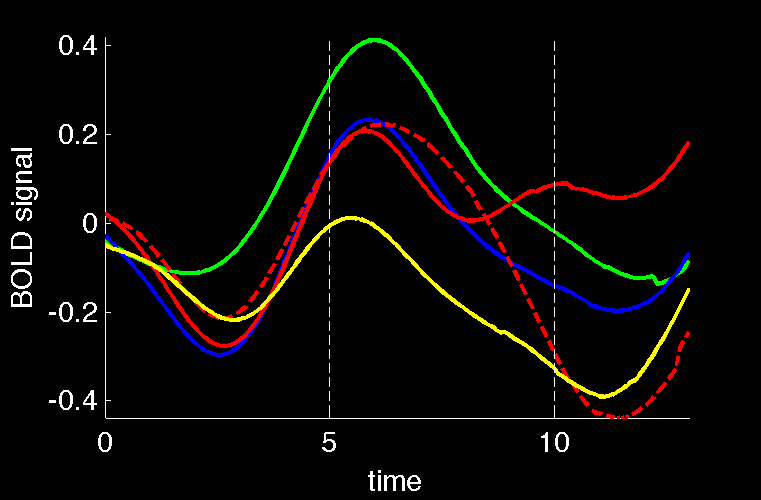 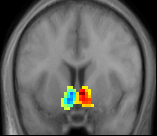 unbiased anatomical ROI in nucleus accumbens (marked per subject*)
raw BOLD
(avg over all subjects)
Niv & O’Doherty
prediction errors
ample evidence for appetitive PEs:
phasic activity of dopamine neurons in mice, rats, monkeys and humans
release of dopamine in rats, humans
but what about aversive Ps; or Ps?
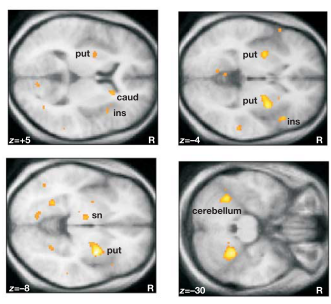 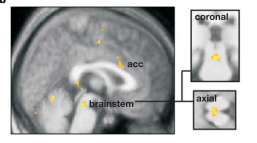 Paradigm
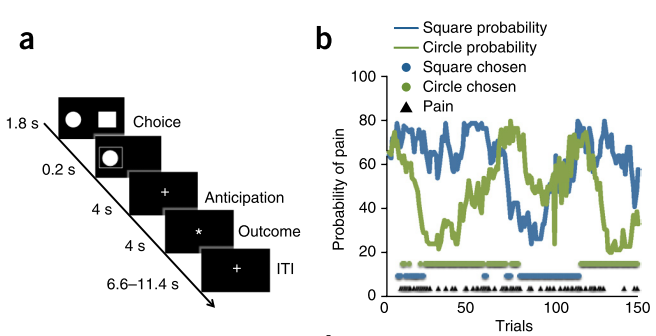 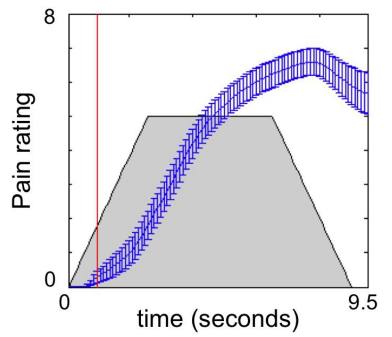 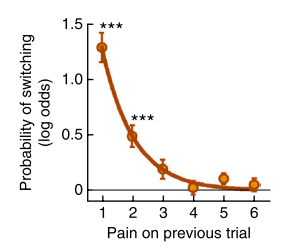 +/- correlation with aversive outcome PEs
left anterior insula
ACC; PCC
dlPFC
midbrain/PAG

EC/HC
rIFG
r lateral thalamus
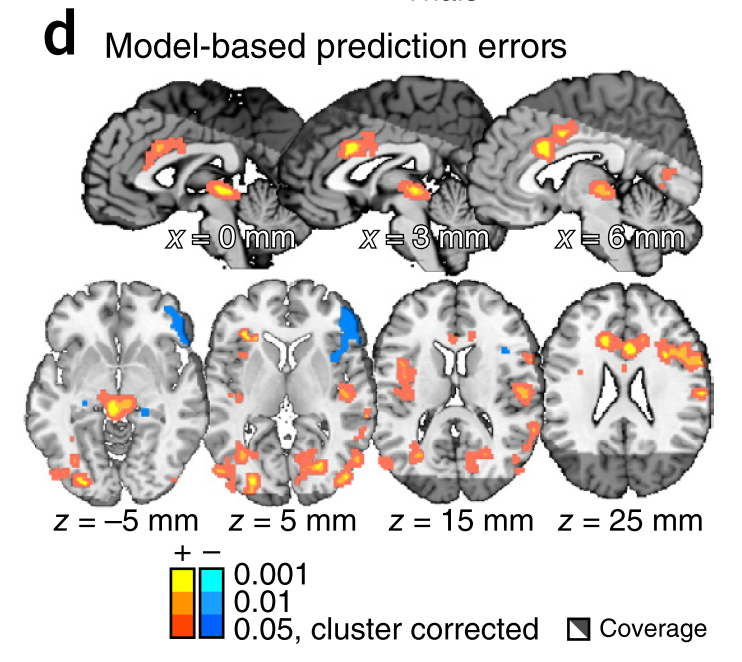 axioms (Caplin; Dean; Rutledge; Glimcher)
activity higher for received than avoided pain
activity should decrease in proportion to the expected pain
activity on expected pain = activity on expected non-pain
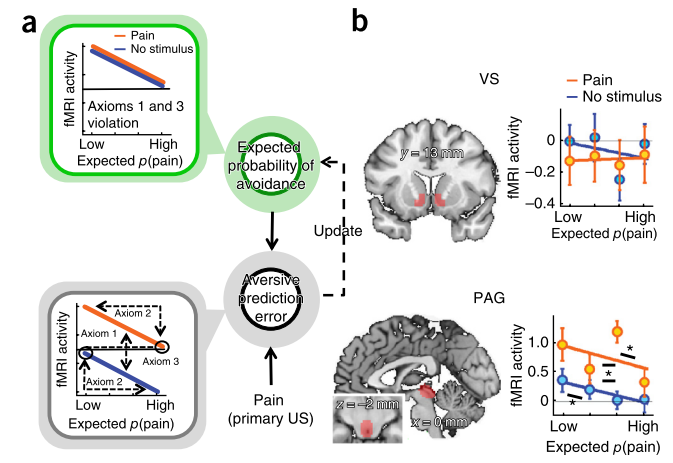 axiomatically restricted to the PAG
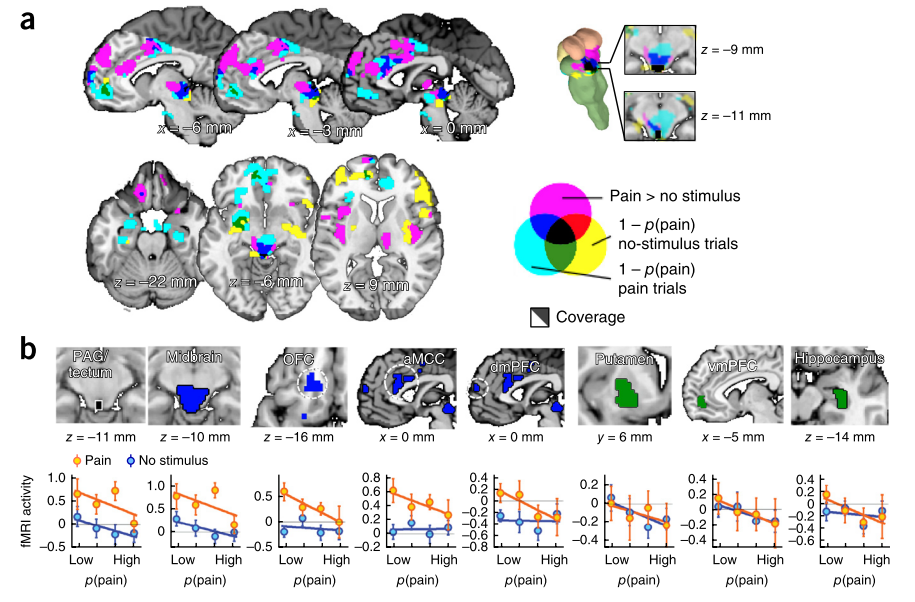 Dubious DCM circuitry
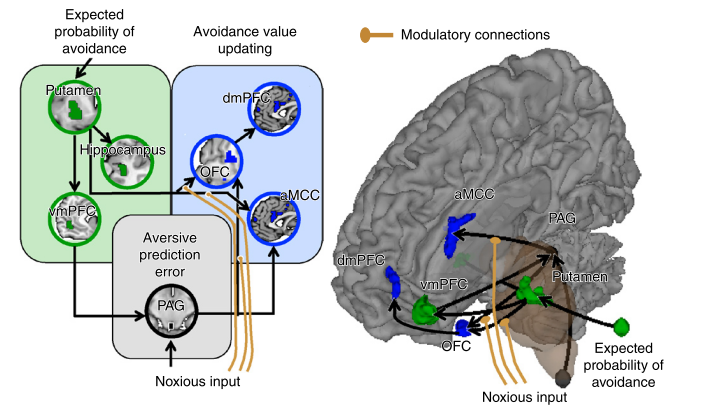 appetitive vs aversive PEs
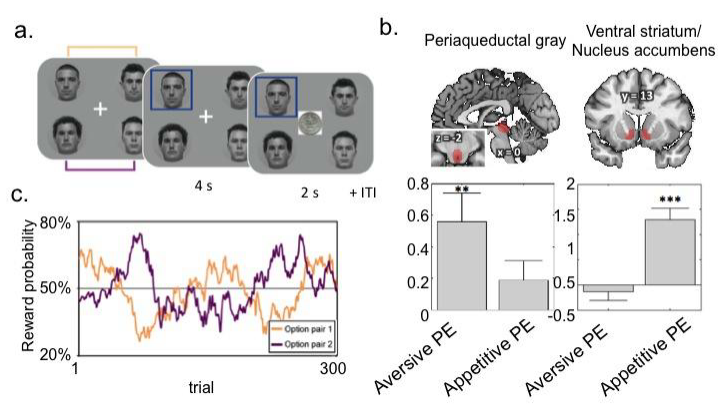 PAG
good position to represent a PE
associated with Pavlovian responses to aversive outcomes
*not* striatum (Frank)
*not* mesocortical VTA (Brischoux; Lammel)
vmPFC is the key value structure